Roadmap
Data & addressing
Integers & floats
Machine code & C
x86 assembly
Procedures & stacks
Arrays & structs
Memory & caches
Processes
Virtual memory
Memory allocation
Java vs. C
C:
Java:
Car c = new Car();
c.setMiles(100);
c.setGals(17);
float mpg =    c.getMPG();
car *c = malloc(sizeof(car));
c->miles = 100;
c->gals = 17;
float mpg = get_mpg(c);
free(c);
Assembly language:
get_mpg:
    pushq   %rbp
    movq    %rsp, %rbp
    ...
    popq    %rbp
    ret
OS:
Machine code:
0111010000011000
100011010000010000000010
1000100111000010
110000011111101000011111
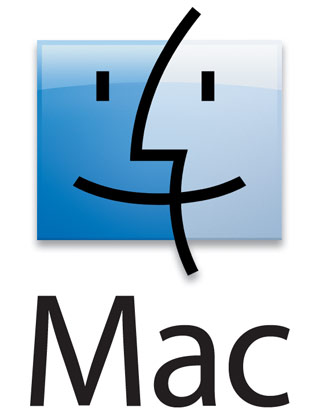 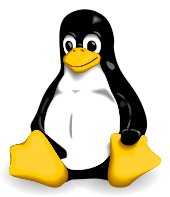 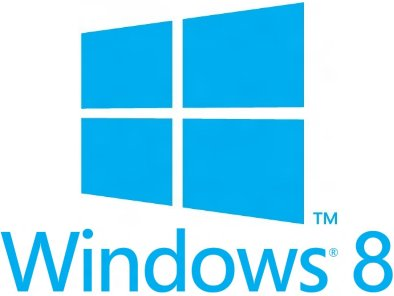 Computer system:
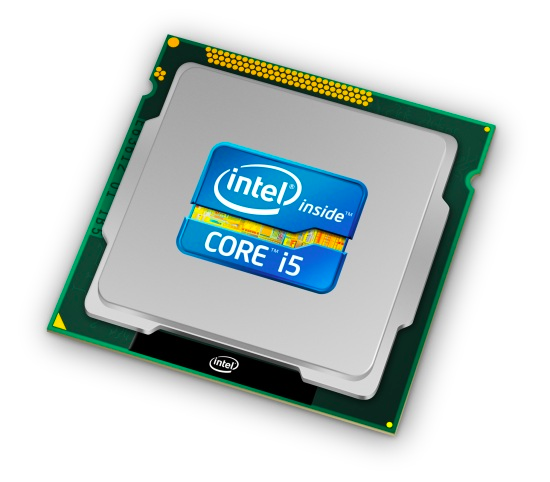 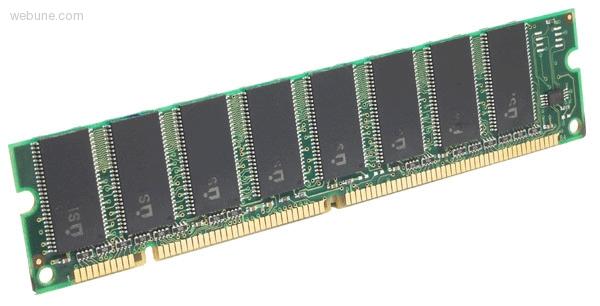 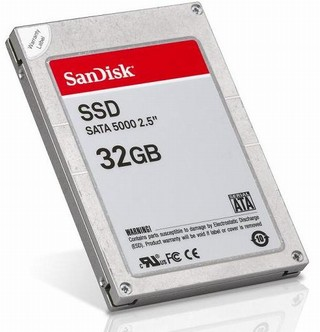 Winter 2015
1
Processes
Processes – another important abstraction
First some preliminaries
Control flow
Exceptional control flow
Asynchronous exceptions (interrupts)
Processes
Creating new processes
Fork and wait
Zombies
Winter 2015
2
Processes
Control Flow
So far, we’ve seen how the flow of control changes as a single program executes
But a single CPU executes more than one program at a time – we also need to understand how control flows across the many components of the system
For now we will assume there is only ONE CPU

Exceptional control flow is the basic mechanism used for:
Transferring control between processes and OS
Handling I/O and virtual memory within the OS
Implementing multi-process applications like shells and web servers
Implementing concurrency
Winter 2015
3
Processes
Control Flow
Processors do only one thing:
From startup to shutdown, a CPU simply reads and executes (interprets) a sequence of instructions, one at a time
This sequence is the CPU’s control flow (or flow of control)
Physical control flow
<startup>
inst1
inst2
inst3
…
instn
<shutdown>
time
Winter 2015
4
Processes
Altering the Control Flow
Up to now: two ways to change control flow:
Jumps (conditional and unconditional)
Call and return
Both react to changes in program state
Processor also needs to react to changes in system state
user hits “Ctrl-C” at the keyboard
user clicks on a different application’s window on the screen
data arrives from a disk or a network adapter
instruction divides by zero
system timer expires
Can jumps and procedure calls achieve this?
Jumps and calls are not sufficient – the system needs mechanisms for “exceptional” control flow!
Winter 2015
5
Processes
Exceptional Control Flow
Exists at all levels of a computer system
Low level mechanisms
Exceptions 
change in processor’s control flow in response to a system event (i.e.,  change in system state, user-generated interrupt)
Combination of hardware and OS software	
Higher level mechanisms
Process context switch
Signals – you’ll hear about these in CSE451 and CSE466
Implemented by either:
OS software
C language runtime library
Winter 2015
6
Processes
Exceptions
An exception is transfer of control to the operating system (OS) in response to some event  (i.e., change in processor state)







Examples: div by 0, page fault, I/O request completes, Ctrl-C
How does the system know where to jump to in the OS?
User Process
OS
exception
event
current_instr
exception processing
by exception handler, then:
next_instr
return to current_instr, OR
return to next_instr, OR
abort
Winter 2015
7
Processes
Exception Table: a jump table for exceptions
Exception 
numbers
Each type of event has a unique exception number k

k = index into exception table (a.k.a. interrupt vector)

Handler k is called each time exception k occurs
code for  
exception handler 0
Exception
Table
code for 
exception handler 1
0
1
code for
exception handler 2
2
...
...
n-1
code for 
exception handler n-1
Also called: Interrupt Vector Table
Winter 2015
8
Processes
[Speaker Notes: (Jump tables for switch statements: x86 Programming III slides)
The book calls this an Exception table.  I am using that at the top of the slide to be consistent with the book and with the previous slide.]
Types of Exceptions
Asynchronous Exceptions (Interrupts) - Caused by events external to the processor

Synchronous Exceptions – Caused by events that occur as a result of executing an instruction
Traps - Intentional
Faults - Unintentional
Aborts - Unintentional
Winter 2015
9
Processes
Feb 20
Happy Chinese new year!

How’s Lab 4 going?

Processes!
Winter 2015
10
Processes
Exceptions
An exception is transfer of control to the operating system (OS) in response to some event  (i.e., change in processor state)







Examples: div by 0, page fault, I/O request completes, Ctrl-C
How does the system know where to jump to in the OS?
User Process
OS
exception
event
current_instr
exception processing
by exception handler, then:
next_instr
return to current_instr, OR
return to next_instr, OR
abort
Winter 2015
11
Processes
Asynchronous Exceptions (Interrupts)
Caused by events external to the processor
Indicated by setting the processor’s interrupt pin(s) (wire into CPU)
Handler returns to “next” instruction
Examples:
I/O interrupts
hitting Ctrl-C on the keyboard
clicking a mouse button or tapping a touchscreen
arrival of a packet from a network
arrival of data from a disk
Hard reset interrupt
hitting the reset button on front panel
Soft reset interrupt
hitting Ctrl-Alt-Delete on a PC
Winter 2015
12
Processes
Synchronous Exceptions
Caused by events that occur as a result of executing an instruction:
Traps
Intentional: transfer control to OS to perform some function
Examples: system calls, breakpoint traps, special instructions
Returns control to “next” instruction
Faults
Unintentional but possibly recoverable 
Examples: page faults (recoverable), segment protection faults (unrecoverable), integer divide-by-zero exceptions (unrecoverable)
Either re-executes faulting (“current”) instruction or aborts
Aborts
Unintentional and unrecoverable
Examples: parity error, machine check (hardware failure detected)
Aborts current program
Winter 2015
13
Processes
Trap Example: Opening File  (IA32)
User calls: open(filename, options)
Function open executes system call instruction int










OS must find or create file, get it ready for reading or writing
Returns integer file descriptor
0804d070 <__libc_open>:
 . . .
 804d082:	cd 80                	int    $0x80
 804d084:	5b                   	pop    %ebx
 . . .
User Process
OS
exception
int
pop
open file
returns
Winter 2015
14
Processes
[Speaker Notes: Note: on x86-64, syscall and sysret are used instead of int 0x80.
Interrupt number 0x80 tells OS that this is a system call; to specify which system call, the system call’s number is stored in a register (%eax on IA32 Linux) before executing the int instruction.
http://stackoverflow.com/questions/2705702/x86-assembly-before-making-a-system-call-on-linux-should-you-save-all-registers]
Fault Example: Page Fault
int a[1000];
main ()
{
    a[500] = 13;
}
User writes to memory location
That portion (page) of user’s memory is currently on disk








Page fault handler must load page into physical memory
Returns to faulting instruction: mov is executed again!
Successful on second try
80483b7:	c7 05 10 9d 04 08 0d 	movl   $0xd,0x8049d10
User Process
OS
exception: page fault
movl
Create page and 
load into memory
returns
Winter 2015
15
Processes
Fault Example: Invalid Memory Reference
int a[1000];
main ()
{
    a[5000] = 13;
}
80483b7:	c7 05 60 e3 04 08 0d 	movl   $0xd,0x804e360
User Process
OS
exception: page fault
movl
detect invalid address
signal process
Page fault handler detects invalid address
Sends SIGSEGV signal to user process
User process exits with “segmentation fault”
Winter 2015
16
Processes
[Speaker Notes: Can SIGSEGV ever be handled without aborting? Yes, but program can’t really run afterwards: http://www.linuxprogrammingblog.com/all-about-linux-signals?page=4]
Exception Table IA32 (Excerpt)
http://download.intel.com/design/processor/manuals/253665.pdf
Winter 2015
17
Processes
[Speaker Notes: According to the book: Ones in gray are Intel-defined, Others are OS-defined
Intel® 64 and IA-32 Architectures Software Developer's Manual, Volume 1: Basic Architecture - Describes the architecture and programming environment of processors supporting IA-32 and Intel 64 Architectures.
“Systems often use an interrupt controller to group the device interrupts together before passing on the signal to a single interrupt pin on the CPU. This saves interrupt pins on the CPU…” http://www.tldp.org/LDP/tlk/dd/interrupts.html
    This is why cat /proc/interrupts doesn’t match this slide - /proc/interrupts shows APIC’s “IRQ numbers”, not the OS’s exception numbers]
Summary
Exceptions
Events that require non-standard control flow
Generated externally (interrupts) or internally (traps and faults)
After an exception is handled, one of three things may happen:
Re-execute the current instruction
Resume execution with the next instruction
Abort the process that caused the exception
Winter 2015
18
Processes
What is a process?
Processes are another abstraction in our computer system
provided by the OS
OS uses a data structure to represent each process
provides an interface between the program and the underlying hardware (CPU + memory)

What do processes have to do with exceptional control flow?
Exceptional control flow is the mechanism that the OS uses to enable multiple processes to run on the same system.

What is the difference between:
a processor?    	 a program?    	 a process?
Winter 2015
19
Processes
Processes
Definition: A process is an instance of a running program
One of the most important ideas in computer science
Not the same as “program” or “processor”

Process provides each program with two key abstractions:
Logical control flow
Each process seems to have exclusive use of the CPU
Private virtual address space
Each process seems to have exclusive use of main memory
Why are these illusions important?
How are these illusions maintained?
Process executions interleaved (multi-tasking)
Address spaces managed by virtual memory system – next course topic
Winter 2015
20
Processes
[Speaker Notes: http://en.wikipedia.org/wiki/Computer_multitasking]
Assume only one CPU
Concurrent Processes
How does the user see this?
Two processes run concurrently (are concurrent) if their instruction executions (flows) overlap in time
Otherwise, they are sequential
Examples:
Concurrent: A & B, A & C
Sequential: B & C  (B ends before C starts)
Process A
Process B
Process C
time
Winter 2015
21
Processes
Assume only one CPU
User’s View of Concurrent Processes
Control flows for concurrent processes are physically disjoint in time
CPU only executes instructions for one process at a time
However, the user can think of concurrent processes as executing at the same time, in parallel
Process A
Process B
Process C
time
Winter 2015
22
Processes
Assume only one CPU
Context Switching
Processes are managed by a shared chunk of OS code called the kernel
Important: the kernel is not a separate process, but rather runs as part of a user process
Control flow passes from one process to another via a context switch… (how?)
Process A
Process B
user code
context switch
kernel code
time
user code
context switch
kernel code
user code
Winter 2015
23
Processes
Creating New Processes & Programs
fork-exec model:
fork() creates a copy of the current process
execve() replaces the current process’ code & address space with the code for a different program

fork() and execve() are system calls
Note: process creation in Windows is slightly different from Linux’s fork-exec model

Other system calls for process management:
getpid()
exit()
wait() / waitpid()
Winter 2015
24
Processes
[Speaker Notes: http://en.wikipedia.org/wiki/Fork-exec: “Microsoft Windows does not support the fork-exec model, as it does not have a system call analogous to fork(). The spawn() family of functions declared in process.h can replace it in cases where the call to fork() is followed directly by exec().”]
fork: Creating New Processes
pid_t fork(void)
creates a new process (child process) that is identical to the calling process (parent process), including all state (memory, registers, etc.)
returns 0 to the child process
returns child’s process ID (pid) to the parent process






fork is unique (and often confusing) because it is called once but returns twice
pid_t pid = fork();
if (pid == 0) {
   printf("hello from child\n");
} else { 
   printf("hello from parent\n");
}
Winter 2015
25
Processes
Understanding fork
Process n    (parent)
pid_t pid = fork();
if (pid == 0) {
   printf("hello from child\n");
} else { 
   printf("hello from parent\n");
}
Winter 2015
26
Processes
[Speaker Notes: DEMO: ps and pstree.]
Understanding fork
Process n    (parent)
Process m   (child)
pid_t pid = fork();
if (pid == 0) {
   printf("hello from child\n");
} else { 
   printf("hello from parent\n");
}
pid_t pid = fork();
if (pid == 0) {
   printf("hello from child\n");
} else { 
   printf("hello from parent\n");
}
Winter 2015
27
Processes
[Speaker Notes: DEMO: ps and pstree.]
Understanding fork
Process n    (parent)
Process m   (child)
pid_t pid = fork();
if (pid == 0) {
   printf("hello from child\n");
} else { 
   printf("hello from parent\n");
}
pid_t pid = fork();
if (pid == 0) {
   printf("hello from child\n");
} else { 
   printf("hello from parent\n");
}
pid_t pid = fork();
if (pid == 0) {
   printf("hello from child\n");
} else { 
   printf("hello from parent\n");
}
pid_t pid = fork();
if (pid == 0) {
   printf("hello from child\n");
} else { 
   printf("hello from parent\n");
}
pid = m
pid = 0
Winter 2015
28
Processes
[Speaker Notes: DEMO: ps and pstree.]
Understanding fork
Process n    (parent)
Process m   (child)
pid_t pid = fork();
if (pid == 0) {
   printf("hello from child\n");
} else { 
   printf("hello from parent\n");
}
pid_t pid = fork();
if (pid == 0) {
   printf("hello from child\n");
} else { 
   printf("hello from parent\n");
}
pid_t pid = fork();
if (pid == 0) {
   printf("hello from child\n");
} else { 
   printf("hello from parent\n");
}
pid_t pid = fork();
if (pid == 0) {
   printf("hello from child\n");
} else { 
   printf("hello from parent\n");
}
pid = m
pid = 0
pid_t pid = fork();
if (pid == 0) {
   printf("hello from child\n");
} else { 
   printf("hello from parent\n");
}
pid_t pid = fork();
if (pid == 0) {
   printf("hello from child\n");
} else { 
   printf("hello from parent\n");
}
Which one is first?
hello from parent
hello from child
Winter 2015
29
Processes
[Speaker Notes: DEMO: ps and pstree.]
Fork Example
Parent and child both run the same code
Distinguish parent from child by return value from fork()
Which runs first after the fork() is undefined
Start with same state, but each has a private copy
Same variables, same call stack, same file descriptors, same register contents, same program counter…
void fork1()
{
    int x = 1;
    pid_t pid = fork();
    if (pid == 0) {
	printf("Child has x = %d\n", ++x);
    } else {
	printf("Parent has x = %d\n", --x);
    }
    printf("Bye from process %d with x = %d\n", getpid(), x);
}
Winter 2015
30
Processes
[Speaker Notes: Child process and parent process are almost identical; see fork(3) for a few things that differ (e.g. pid and ppid, pending signals, …)]
Feb 23
Announcements
Lab 4 due date moved to Friday


Today: processes/virtual memory
Winter 2015
31
Processes
Note: the return values of fork & execvshould be checked for errors.
Fork-Exec
fork-exec model:
fork() creates a copy of the current process
execve() replaces the current process’ code & address space with the code for a different program
There is a whole family of exec calls – see exec(3) and execve(2)
// Example arguments: path="/usr/bin/ls”,
//     argv[0]="/usr/bin/ls”, argv[1]="-ahl", argv[2]=NULL
void fork_exec(char *path, char *argv[])
{
    pid_t pid = fork();
    if (pid != 0) {
        printf("Parent: created a child %d\n”, pid);
    } else {
        printf("Child: exec-ing new program now\n");
        execv(path, argv);
    }
    printf("This line printed by parent only!\n");
}
Winter 2015
32
Processes
[Speaker Notes: man 3 exec
man 2 execve - v is for “vector” (of arguments), e is for “environment”
Note: the return values of fork() and execv() should be checked for errors!]
Exec-ing a new program
Very high-level diagram of what happens when you run the command ”ls” in a Linux shell:
fork():
child
Stack
Stack
Stack
Stack
child
parent
exec()
Heap
Heap
Heap
Data
Data
Data
Data
Code: /usr/bin/bash
Code: /usr/bin/bash
Code: /usr/bin/bash
Code: /usr/bin/ls
Winter 2015
33
Processes
Example: Execute ls –l /usr/include in a given environment
Call:
int execve(char *filename, char *argv[], char *envp[])
filename
“/usr/bin/ls”
With these parameters:
envp[n] = NULL
“PWD=/homes/iws/rea”
envp[n-1]
“PRINTER=ps381”
…
“USER=rea”
envp[0]
argv[argc] = NULL
“/usr/include”
argv[argc-1]
“-l”
…
“ls”
argv[0]
Run the printenv command in a linux shell to see your own environment variables.
Winter 2015
34
Processes
execve: Loading and Running Programs
Stack bottom
Null-terminated
env var strings
Function prototype:
  int execve(char *filename,   		 char *argv[], 		 char *envp[])
Loads and runs in current process:
Executable filename
With argument list argv
And environment variable list envp
Env. vars: “name=value” strings(e.g. “PWD=/homes/iws/rea”)
execve does not return (unless error)
Overwrites code, data, and stack
Keeps pid, open files, a few other items
Null-terminated
cmd line arg strings
unused
envp[n] == NULL
envp[n-1]
…
envp[0]
argv[argc] == NULL
argv[argc-1]
…
argv[0]
Linker vars
envp
argv
argc
Stack frame for 
main
Stack top
Winter 2015
35
Processes
[Speaker Notes: Run the printenv command in a linux shell to see your own environment variables.]
exit: Ending a process
void exit(int status)
Exits a process
Status code: 0 is used for a normal exit, nonzero for abnormal exit
atexit() registers functions to be executed upon exit
void cleanup(void) {
   printf("cleaning up\n");
}

void fork6() {
   atexit(cleanup);
   fork();
   exit(0);
}
function pointer
Winter 2015
36
Processes
[Speaker Notes: exit(3) and atexit(3) have more details.]
Zombies
Idea
When process terminates, it still consumes system resources
Various tables maintained by OS
Called a “zombie”
A living corpse, half alive and half dead
Reaping
Performed by parent on terminated child
Parent is given exit status information
Kernel discards process
What if parent doesn’t reap?
If any parent terminates without reaping a child, then child will be reaped by init process (pid == 1)
But in long-running processes we need explicit reaping
e.g., shells and servers
On more recent Linux systems, init has been renamed as “systemd”.
Winter 2015
37
Processes
[Speaker Notes: On more recent Linux systems, init has been renamed as “systemd”.]
wait: Synchronizing with Children
int wait(int *child_status)
Suspends current process (i.e. the parent) until one of its children terminates
Return value is the pid of the child process that terminated
On successful return, the child process is reaped
If child_status != NULL, then the int that it points to will be set to a status indicating why the child process terminated
NULL is a macro for address 0, the null pointer
There are special macros for interpreting this status – see man wait(2)
If parent process has multiple children, wait() will return when any of the children terminates
waitpid() can be used to wait on a specific child process
Winter 2015
38
Processes
[Speaker Notes: child_status shouldn’t be examined directly – it should be examined using the macros WIFEXITED(), WEXITSTATUS(), etc. (see wait(2)).]
“HC…”
“Bye”
“CT…”
“Bye”
wait Example
void fork_wait() {
   int child_status;
   pid_t child_pid;

   if (fork() == 0) {
      printf("HC: hello from child\n");
   } else {
      child_pid = wait(&child_status);
      printf("CT: child %d has terminated\n”,
          child_pid);
   }
   printf("Bye\n");
   exit(0);
}
Winter 2015
39
Processes
wait Example #2
void fork_wait2() {
   int child_status;
   pid_t child_pid;

   if (fork() == 0) {
      printf("child!\n");
   } else {
      printf(“parent!\n”);
      child_pid = wait(&child_status);
}
   printf("Bye\n");
   exit(0);
}
Winter 2015
40
Processes
Process management summary
fork gets us two copies of the same process (but fork() returns different values to the two processes)
execve has a new process substitute itself for the one that called it
Two-process program:
First fork()
if (pid == 0) { /* child code */ } else { /* parent code */ }
Two different programs:
First fork()
if (pid == 0) { execve() } else { /* parent code */ }
Now running two completely different programs
wait / waitpid used to synchronize parent/child execution and to reap child process
Winter 2015
41
Processes
Summary
Processes
At any given time, system has multiple active processes
On a one-CPU system, only one can execute at a time, but each process appears to have total control of the processor
OS periodically “context switches” between active processes
Implemented using exceptional control flow
Process management
fork: one call, two returns
exec: one call, usually no return
wait or waitpid: synchronization
exit: one call, no return
Winter 2015
42
Processes
[Speaker Notes: Give ps / pstree demo if you haven’t yet!!]
Detailed examples
Winter 2015
43
Processes
Bye
L1
Bye
Bye
L0
L1
Bye
Fork Example #2
Both parent and child can continue forking
void fork2()
{
    printf("L0\n");
    fork();
    printf("L1\n");    
    fork();
    printf("Bye\n");
}
Winter 2015
44
Processes
Bye
L2
Bye
Bye
L1
L2
Bye
Bye
L2
Bye
Bye
L0
L1
L2
Bye
Fork Example #3
Both parent and child can continue forking
void fork3()
{
    printf("L0\n");
    fork();
    printf("L1\n");    
    fork();
    printf("L2\n");    
    fork();
    printf("Bye\n");
}
Winter 2015
45
Processes
Bye
Bye
Bye
L0
L1
L2
Bye
Fork Example #4
Both parent and child can continue forking
void fork4()
{
    printf("L0\n");
    if (fork() != 0) {
	printf("L1\n");    
	if (fork() != 0) {
	    printf("L2\n");
	    fork();
	}
    }
    printf("Bye\n");
}
Winter 2015
46
Processes
Bye
L2
Bye
L1
Bye
L0
Bye
Fork Example #5
Both parent and child can continue forking
void fork5()
{
    printf("L0\n");
    if (fork() == 0) {
	printf("L1\n");    
	if (fork() == 0) {
	    printf("L2\n");
	    fork();
	}
    }
    printf("Bye\n");
}
Winter 2015
47
Processes
ZombieExample
void fork7()
{
    if (fork() == 0) {
	/* Child */
	printf("Terminating Child, PID = %d\n",
	       getpid());
	exit(0);
    } else {
	printf("Running Parent, PID = %d\n",
	       getpid());
	while (1)
	    ; /* Infinite loop */
    }
}
linux> ./forks 7 &
[1] 6639
Running Parent, PID = 6639
Terminating Child, PID = 6640
linux> ps
  PID TTY          TIME CMD
 6585 ttyp9    00:00:00 tcsh
 6639 ttyp9    00:00:03 forks
 6640 ttyp9    00:00:00 forks <defunct>
 6641 ttyp9    00:00:00 ps
linux> kill 6639
[1]    Terminated
linux> ps
  PID TTY          TIME CMD
 6585 ttyp9    00:00:00 tcsh
 6642 ttyp9    00:00:00 ps
ps shows child process as “defunct”

Killing parent allows child to be reaped by init
Winter 2015
48
Processes
Non-terminatingChild Example
void fork8()
{
    if (fork() == 0) {
	/* Child */
	printf("Running Child, PID = %d\n",
	       getpid());
	while (1)
	    ; /* Infinite loop */
    } else {
	printf("Terminating Parent, PID = %d\n",
	       getpid());
	exit(0);
    }
}
linux> ./forks 8
Terminating Parent, PID = 6675
Running Child, PID = 6676
linux> ps
  PID TTY          TIME CMD
 6585 ttyp9    00:00:00 tcsh
 6676 ttyp9    00:00:06 forks
 6677 ttyp9    00:00:00 ps
linux> kill 6676
linux> ps
  PID TTY          TIME CMD
 6585 ttyp9    00:00:00 tcsh
 6678 ttyp9    00:00:00 ps
Child process still active even though parent has terminated

Must kill explicitly, or else will keep running indefinitely
Winter 2015
49
Processes
wait() Example
If multiple children completed, will take in arbitrary order
Can use macros WIFEXITED and WEXITSTATUS to get information about exit status
void fork10()
{
    pid_t pid[N];
    int i;
    int child_status;
    for (i = 0; i < N; i++)
	if ((pid[i] = fork()) == 0)
	    exit(100+i); /* Child */
    for (i = 0; i < N; i++) {
	pid_t wpid = wait(&child_status);
	if (WIFEXITED(child_status))
	    printf("Child %d terminated with exit status %d\n",
		   wpid, WEXITSTATUS(child_status));
	else
	    printf("Child %d terminated abnormally\n", wpid);
    }
}
Winter 2015
50
Processes
waitpid(): Waiting for a Specific Process
waitpid(pid, &status, options)
suspends current process until specific process terminates
various options (that we won’t talk about)
void fork11()
{
    pid_t pid[N];
    int i;
    int child_status;
    for (i = 0; i < N; i++)
	if ((pid[i] = fork()) == 0)
	    exit(100+i); /* Child */
    for (i = 0; i < N; i++) {
	pid_t wpid = waitpid(pid[i], &child_status, 0);
	if (WIFEXITED(child_status))
	    printf("Child %d terminated with exit status %d\n",
		   wpid, WEXITSTATUS(child_status));
	else
	    printf("Child %d terminated abnormally\n", wpid);
    }
Winter 2015
51
Processes